Woodland School DistrictCollege, Career, and Technical Education
CCTE
Where Community and Learning Connect
What are the components of a CCTE Course
A secondary course which has approved educational frameworks meeting content standards as well as leadership and employability standards
A course taught by a certified CCTE instructor
A course affiliated with a Career and Technical Student Organization (CTSO)
Identified Program of Work for students outside the academic day
The current  need for the course as identified by the Washington State “Skills Gap” as defined in RCW 28C.04.100
Steps to CCTE Course Approval
Identify need for course (skills gap, advisory committee)
2.   Complete OSPI application for course approval
		Course Information  (Cluster, Pathway, CIP Code)
		Leadership (activities outside the academic day)
		Sequence of courses
		Frameworks (curriculum map including common core and leadership 		standards)
		Skills Gap 

3.  Receive approval from program supervisor of the course pathway
4.  Advisory approval
Career clusters
Agriculture, Food & Natural Resources
Architecture and Construction
Arts, A/V Technology & Communications
Education & Training
Finance
Government & Public Administration
Health Science
Hospitality & Tourism
Human Services
Information Technology
Law, Public Safety, Corrections, & Security
Manufacturing
Marketing
STEM
Transportation, Distribution, and Logistics
Agriculture, Food & Natural Resources
Natural Resources
Horticulture
Floriculture 
Floriculture Management
Mechanics I & II
Metallurgy I & II
Animal Science
Future Trades
MS Mechanics
Future Farmers of America (FFA) CTSO
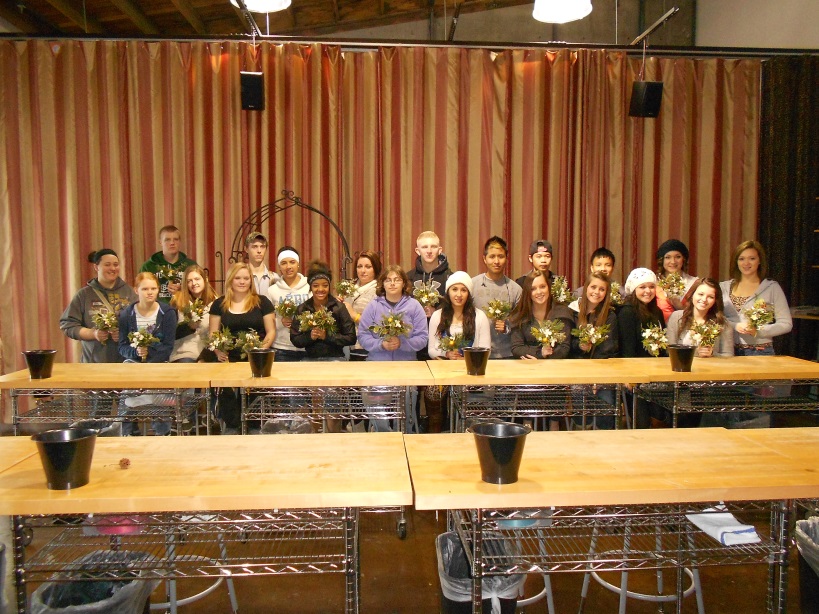 Arts, A/V Technology & Communications
Publishing
Business, management and Administration
Office Skills and Communications
Entrepreneurship
Information Technology
Web Design I & II
Computer Applications
Office User Specialist
Marketing
Marketing I and II
Retail Operations
Finance
Personal Finance
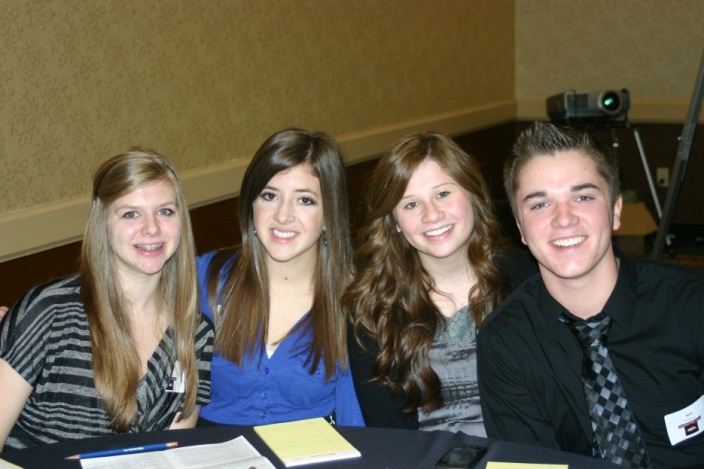 Future Business Leaders of America (FBLA) CTSO
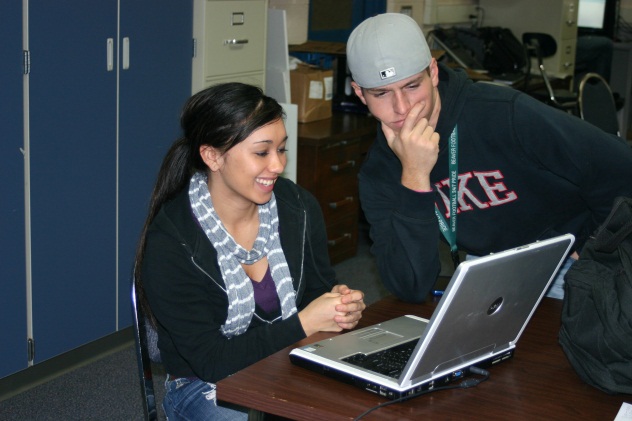 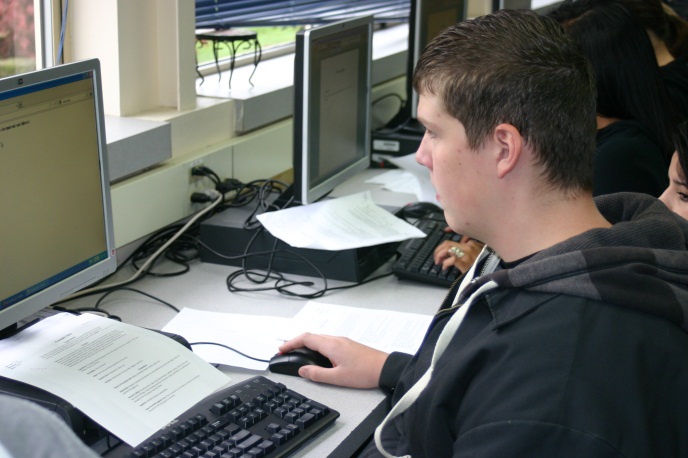 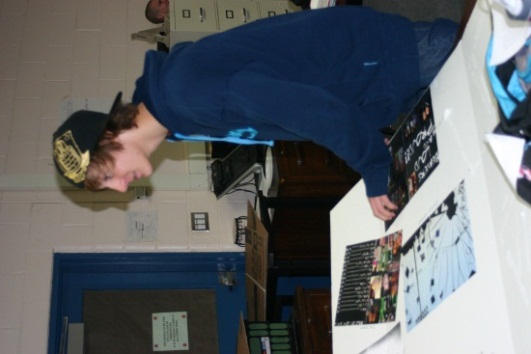 Science, technology, Engineering, & Math
LEGO Robotics
Advanced LEGO Robotics
LEGO Robotics Team
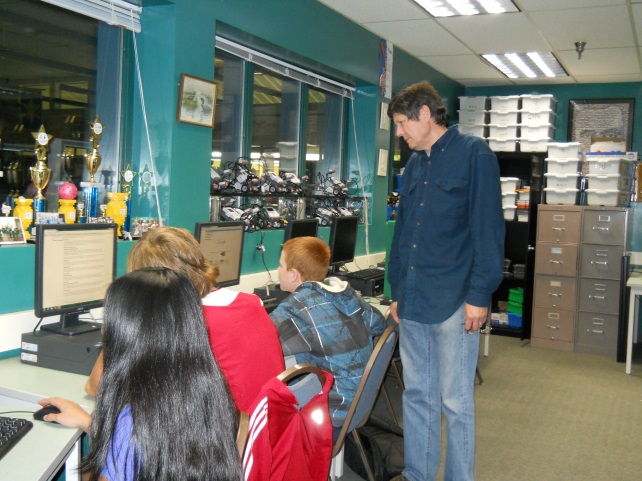 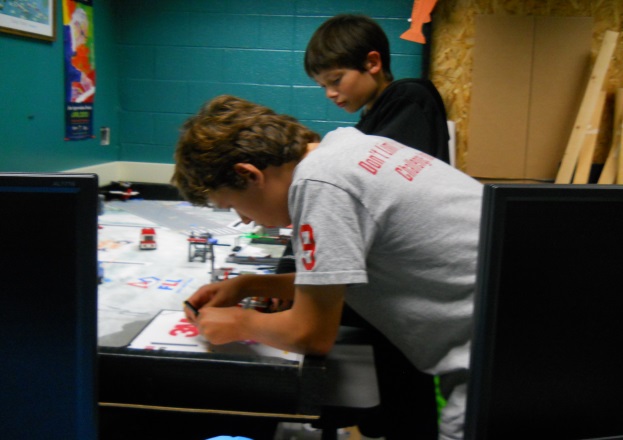 Education and Training
Human Services
Careers in Education
Early Childhood I & II
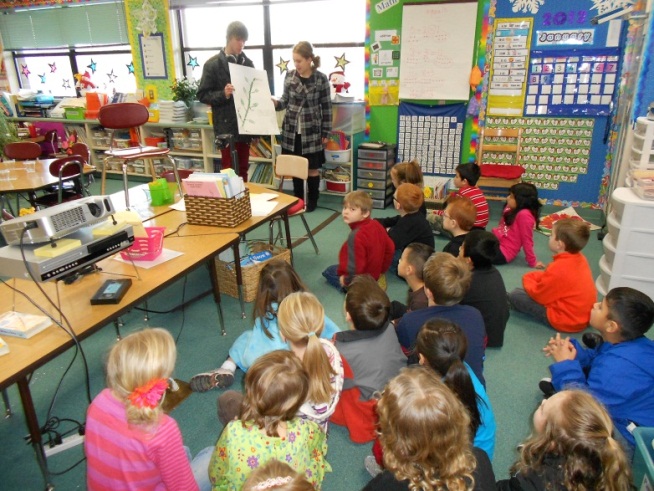 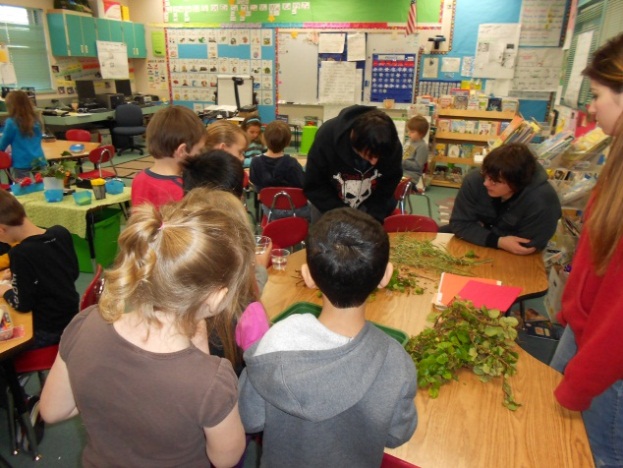 Hospitality and Tourism
Creative Chef I & II
Life Skills
Skills USA (CTSO)
Health Science
Anatomy and Physiology I & II
Advanced Placement Biology
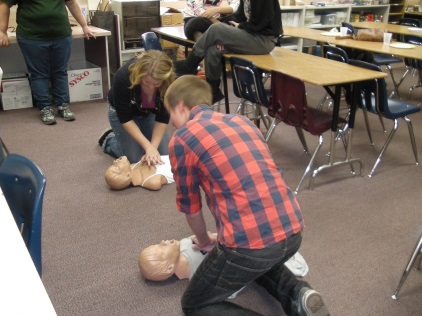 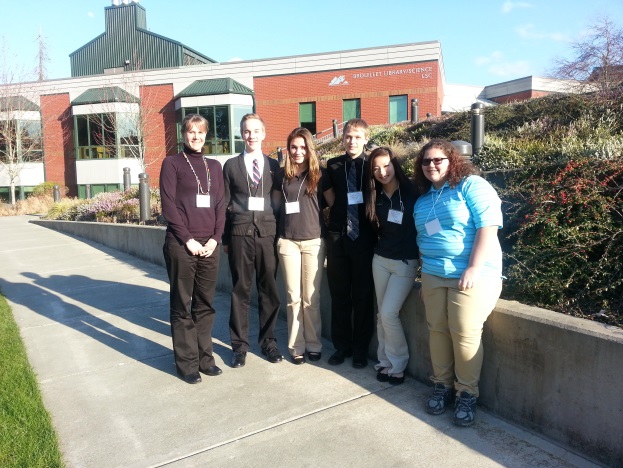 Health Occupations Students of America (CTSO)
Business and Marketing Pathway Offerings
Web Design I & II
Office Communications
Publishing
Entrepreneurship
Computer Applications
Personal Finance
Marketing I & II
Retail Operations
FASCE Pathway
Life Skills
Creative Chef I
Creative Chef II
Early Childhood I
Early Childhood II
Careers in Education
What do these kids do?
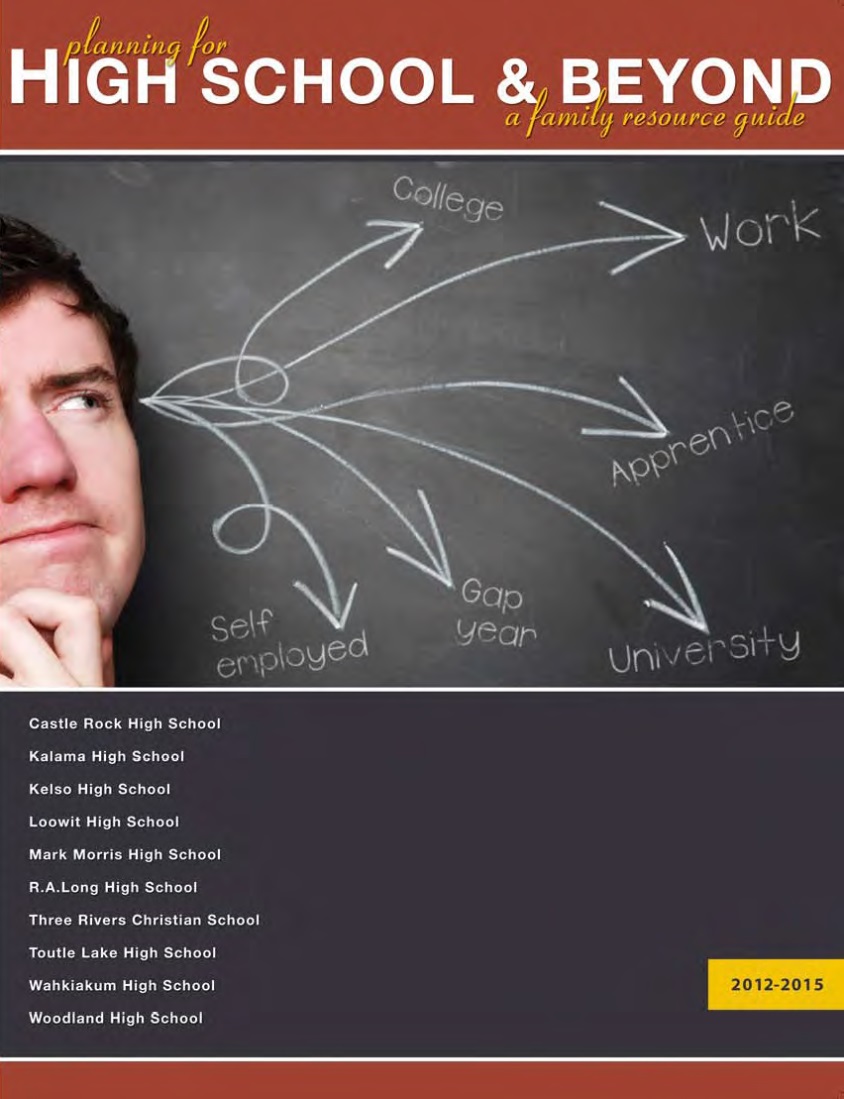 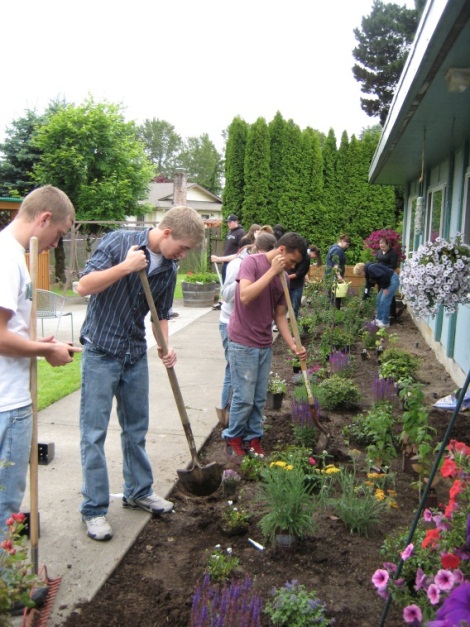 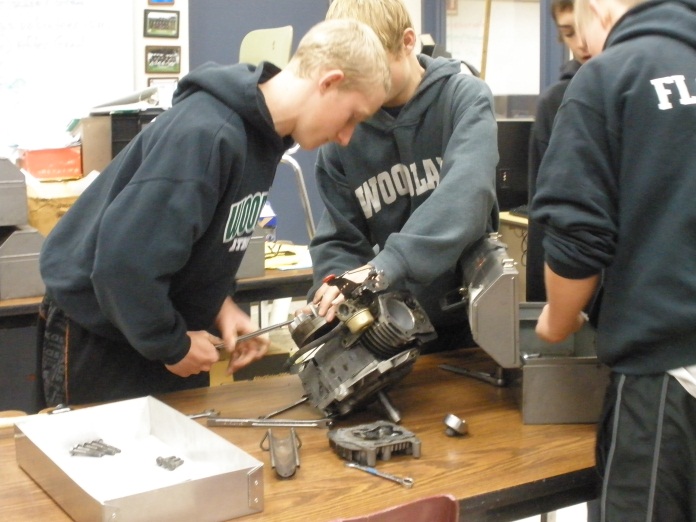 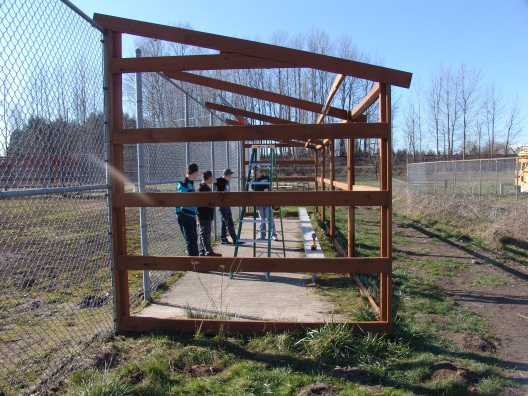 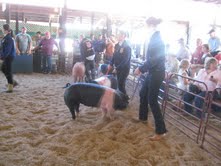 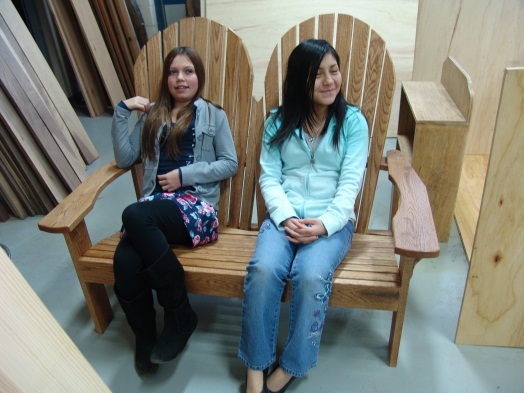 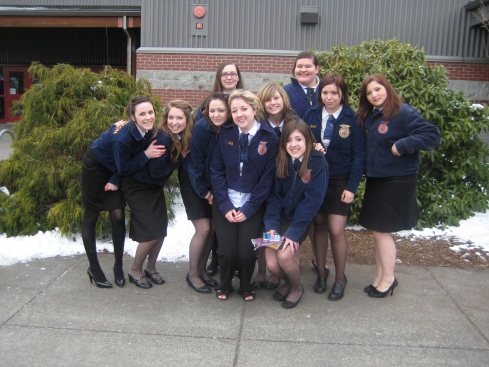 Future Farmers of America (FFA)
Agricultural and STEM Pathways CTSO
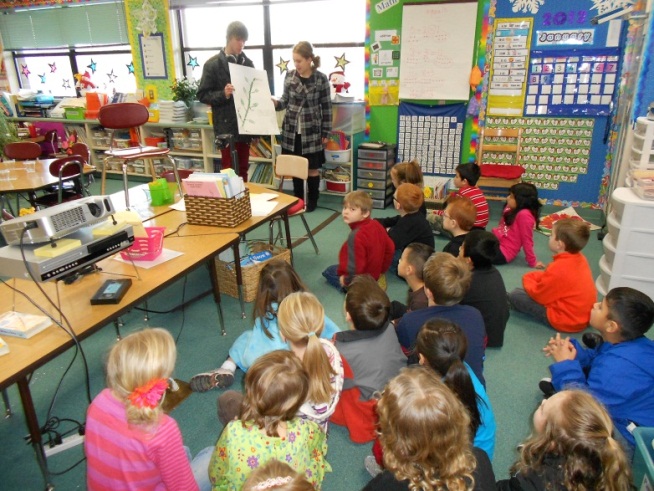 Early Childhood Education (FASCE Pathway)
Family, Career, and  Community Leaders of America (FCCLA) CTSO
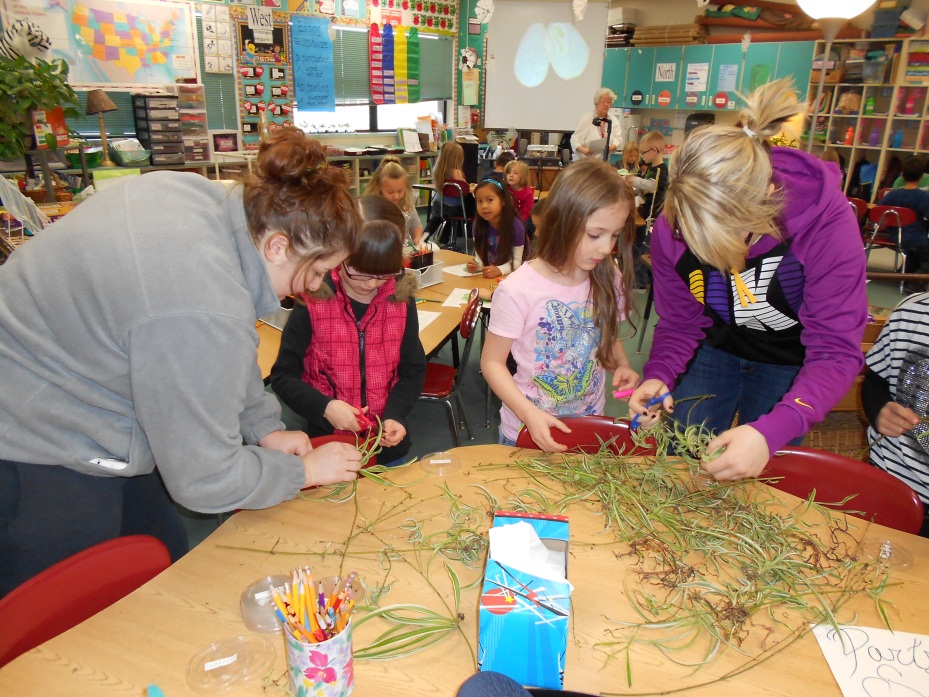 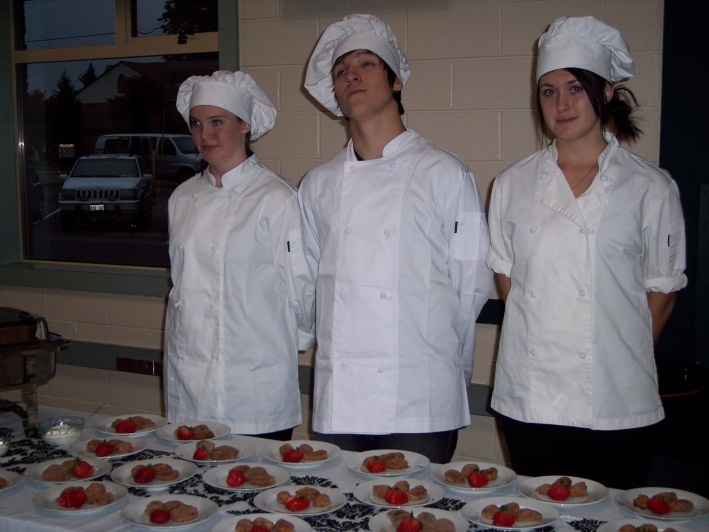 Creative Chef I & II (FASCE Pathway)
Skills USA CTSO
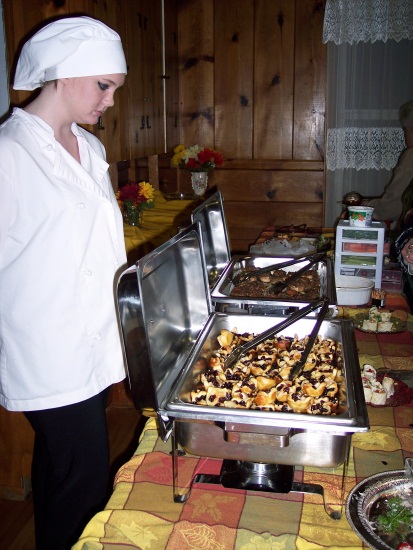 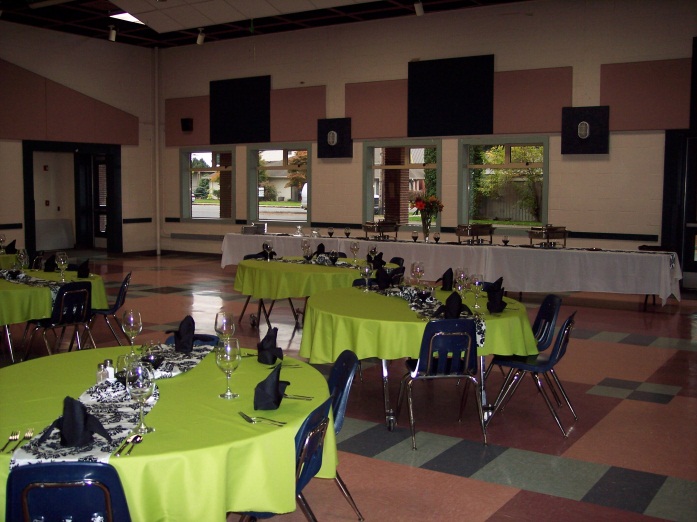 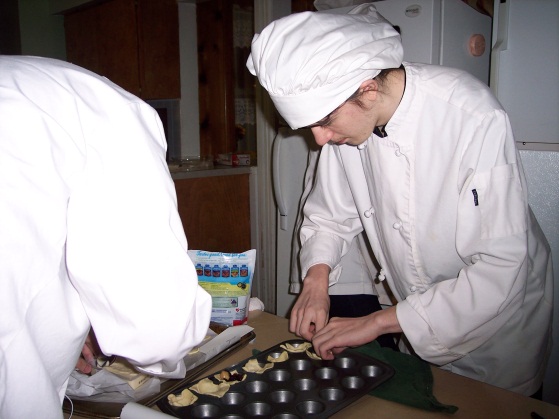 Current articulated Courses
WHS CTE Course
Community College Course
Intro. to Business Tech.
Web Design
Entrepreneurship
Intro. to Oxy-acetylene
Intro. To Arc Welding
Intro. to small engines
Essentials of Mechanics
Basic Concepts of Anatomy and Physiology
Computer Applications
Computer Applications
Web Design
Entrepreneurship	
Beginning Metallurgy
Advanced Metallurgy
Beginning Mechanics
Advanced Mechanics
Anatomy and Physiology
Current Tech Prep Courses Cont.
WHS CTE Course
Community College  Course
Early Childhood I	
Early Childhood I	
Early Childhood I
CAD	
CAD	
CAD
Introduction to Early Childhood
Child Development
Practicum I
Technical Drawing
Introduction to Drafting 
Drafting
Current Industry Certifications
Microsoft Office Specialist (MOS)
Bronze Certified Technician (STIHL)
Food Handler’s Card
CPR
First Aid
Current Cross-Credited Courses
WHS CCTE Class
Cross-Credited Class
WHS Publications
Web Design II
Early Childhood I
Art
Art
Health
New for Next YearHealth Sciences
Advanced Placement Biology
Anatomy and Physiology
Health Occupation Students of America (HOSA)- CTSO
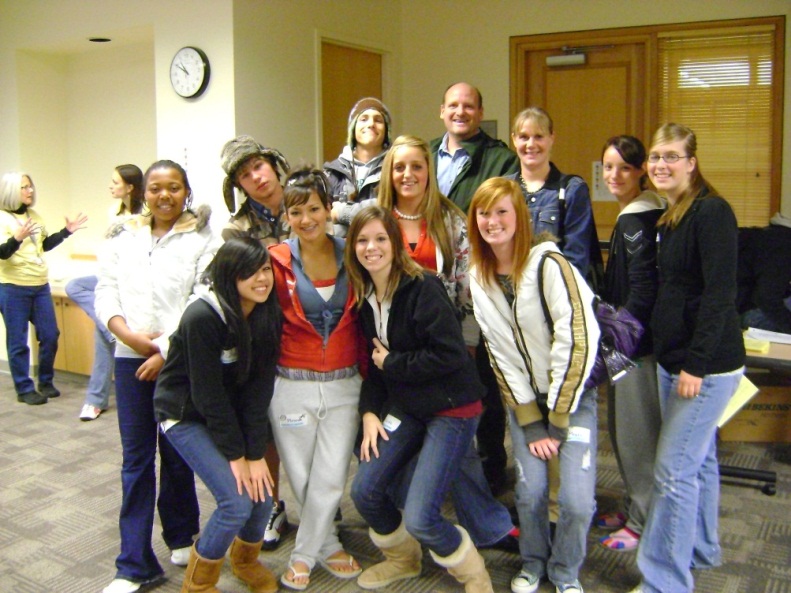 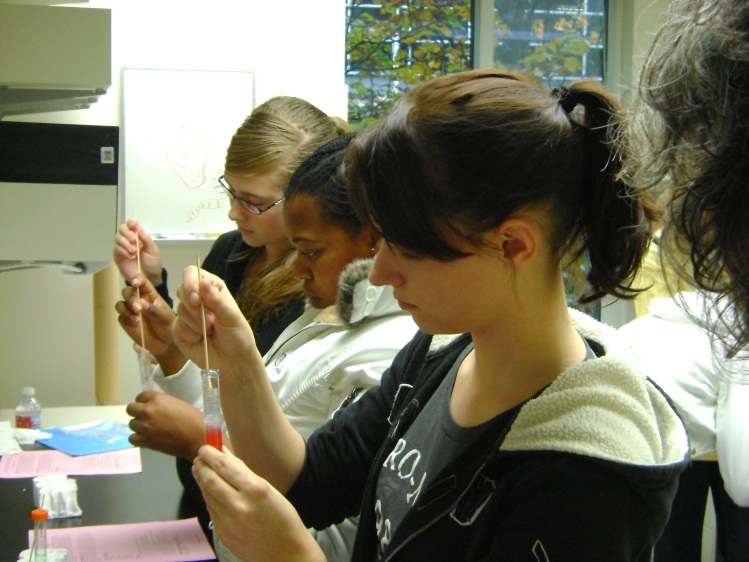 STEM Additions
Lego Robotics
First Tech Challenge
Technology Students of America (TSA) – CTSO
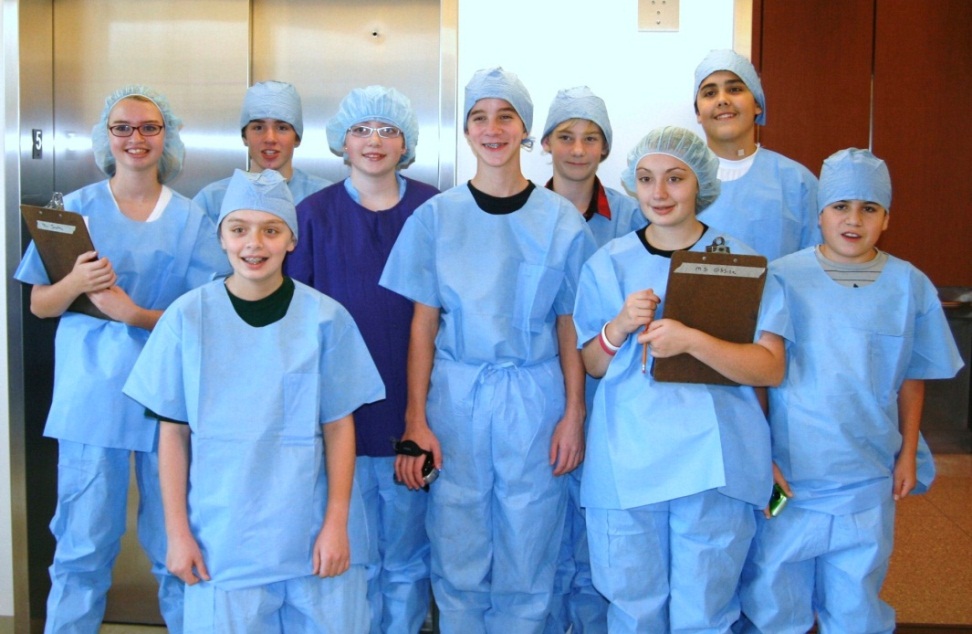 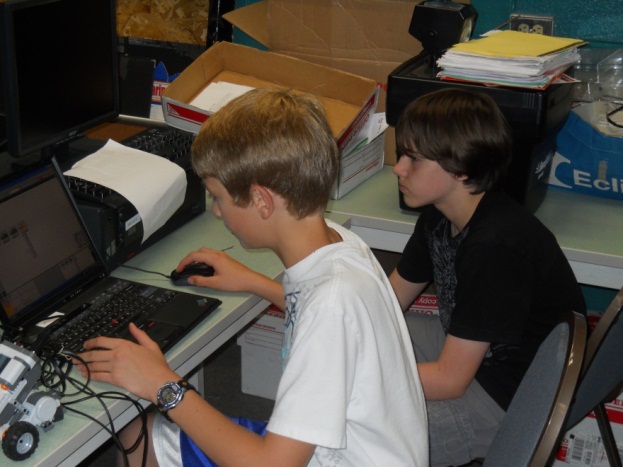 Audio and Video Technology Pathway
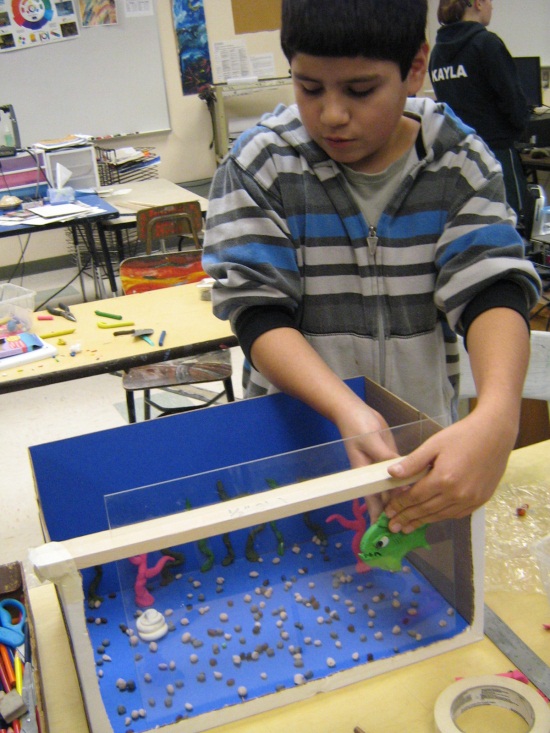 WMS Publications
WHS Photography
FBLA or TSA - CTSOs
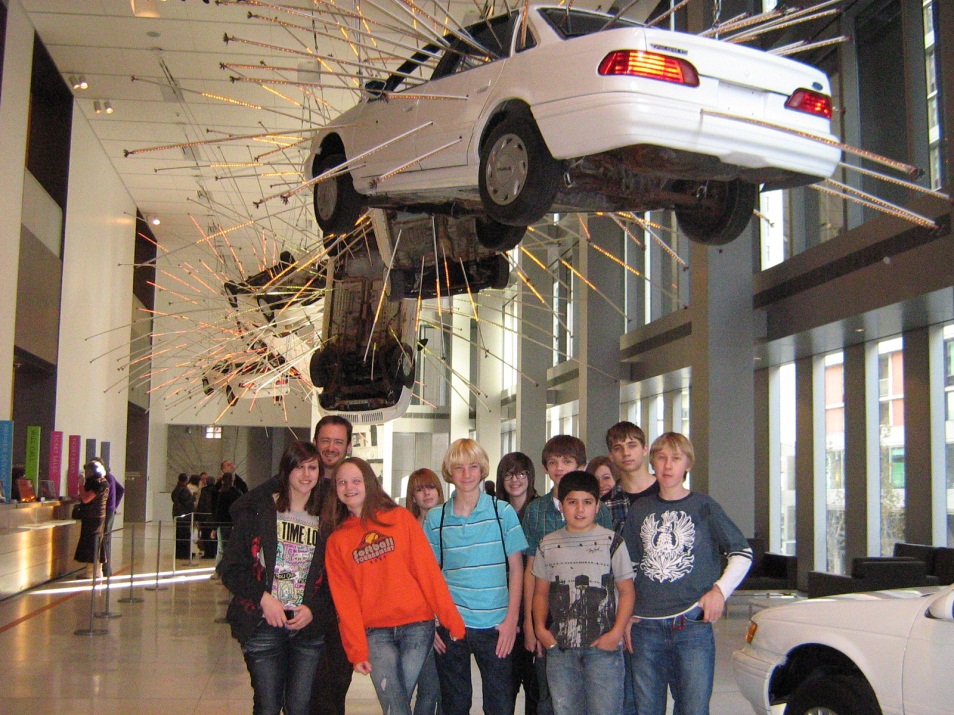